“What comes to mind when I say ‘synthetic biology’?”
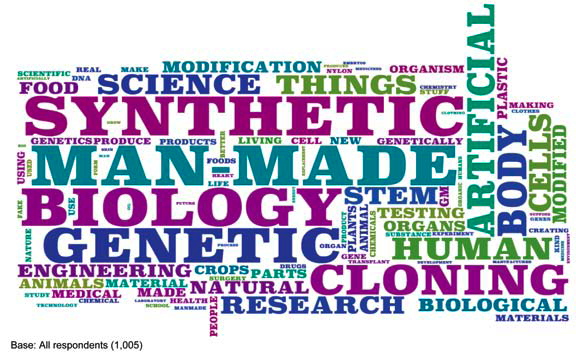 Figure 4.2 from Royal Academy of Engineering report (June, 2009)
Context for Our Project
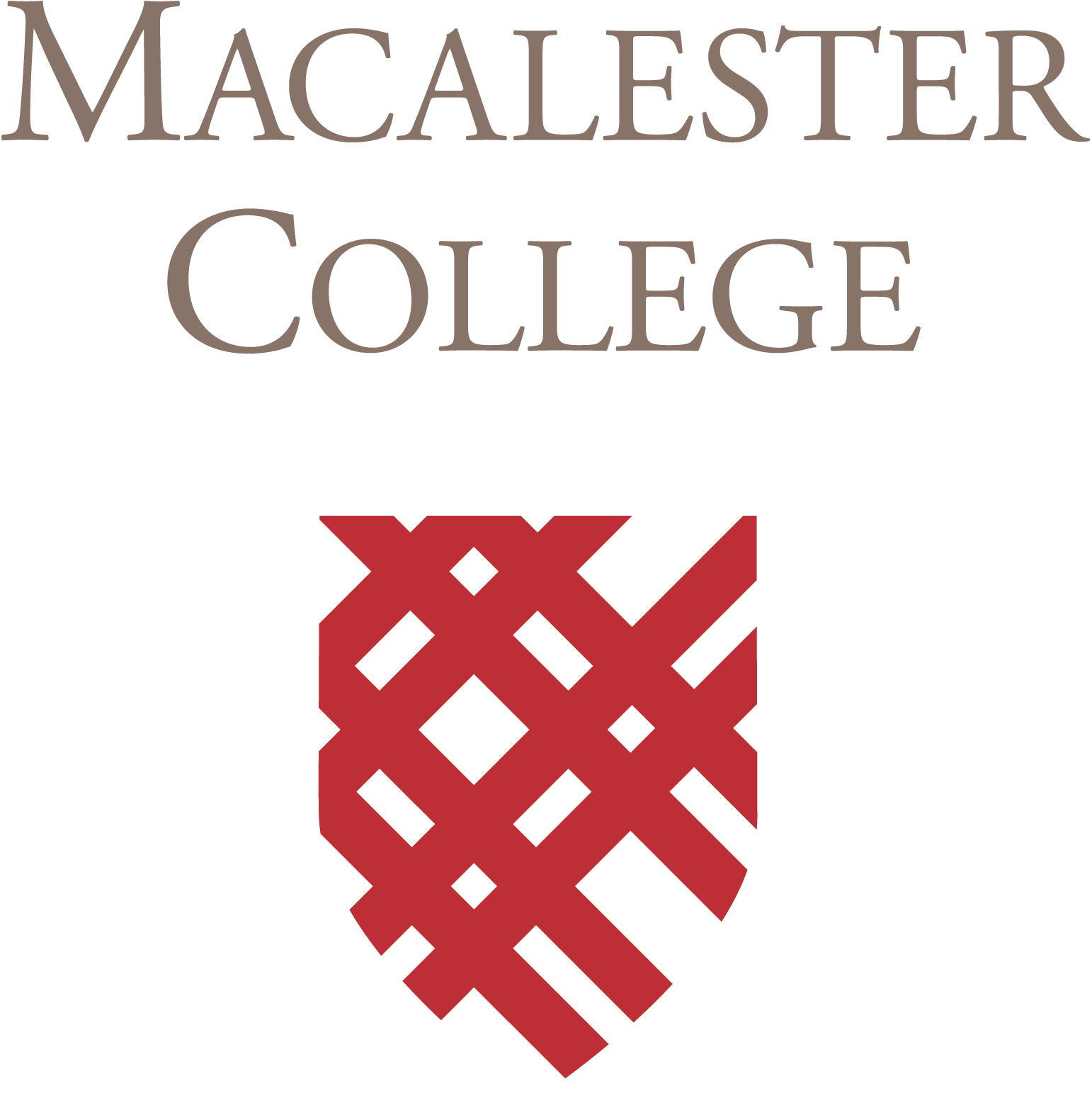 2 yrs ago: FY Bioinformatics course
We’re teaching a new Synthetic Biology ‘topics’ course this fall (!)
Some students were in our FY course
Many different ‘majors’ in the course
8 juniors/seniors enrolled
3 hrs once/week (plus  outside time)
14 week semester
Project-based
Course Goals
After taking this course students will show gains in:
their ability to describe the history, theory, and application of synthetic biology approaches;
defining and using core principles of engineering (e.g. abstraction, modularity, standardization, and composition), molecular biology (e.g. control of gene expression, design of recombinant proteins, and creation of novel expression plasmids), and computation (e.g. logic devices and data structures) to identify and explain examples of synthetic biology in the current literature;
understanding and applying lab skills that are employed by synthetic biologist (e.g. REs, oligo design, DNA ligation, gel electrophoresis, bacterial transformation, etc.);
articulating and critiquing the social and ethical implications of synthetic biology.
Tentative Course Plan
Wk 1:  Mol. Bio history and transition to Synthetic Bio, Motivation, Intro examples
Wk 2: Engineering principles, standardization, project management, abstraction
Wk 3, 4: Wet labs
During downtime, students examine assigned iGEM projects
Describe roles of team members
Explain diagrams of project ‘schematic’
[Speaker Notes: removed reading assignments for Thursday]
Wet-lab: Construct Devices for Comparison
Students will:
Gain hands-on experience with standard molecular biology methods
Consider and execute the assembly (and testing) of existing Biobrick parts
Expand their understanding of inducible promoter elements
pBAD
pgcvR
(U. B.C. variants?)
pLac
AND/
OR
+
+
+
LB
+
+
+
lactose
RBS
+
+
+
arabinose
LB
+lactose
+arabinose
GFP
Tentative Course Plan (cont’d)
Wk 5: 
Students present summary reports of the iGEM projects they examined; 
mini-lecture on LOGIC GATES; 
assigned reading about formation of logic gates with ‘bricks’ or other biological means
Example of AND gates
• There are many examples of these types of gates in the registry/Wiki
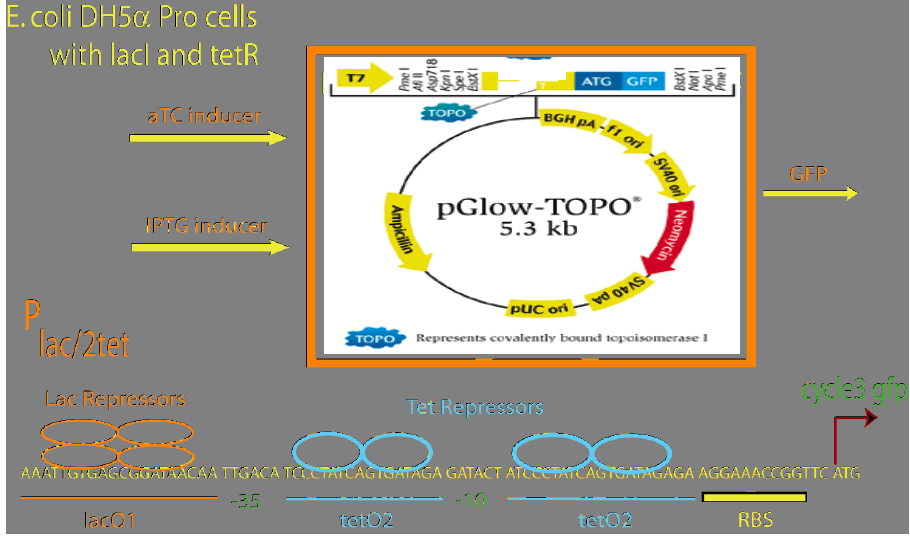 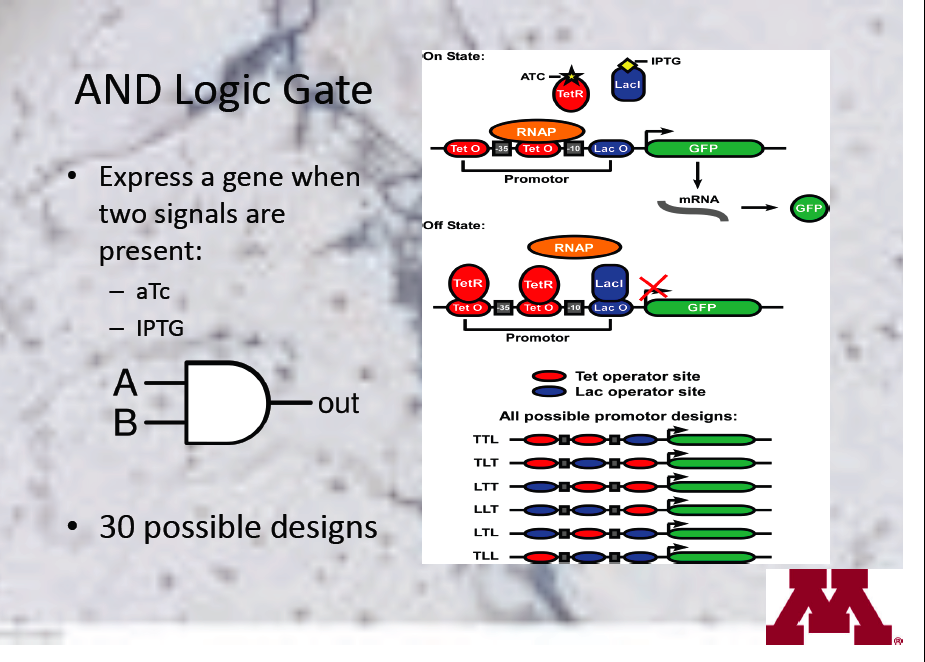 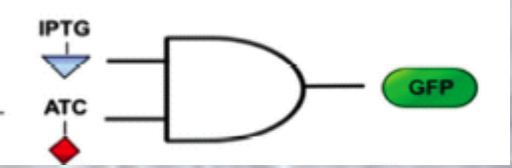 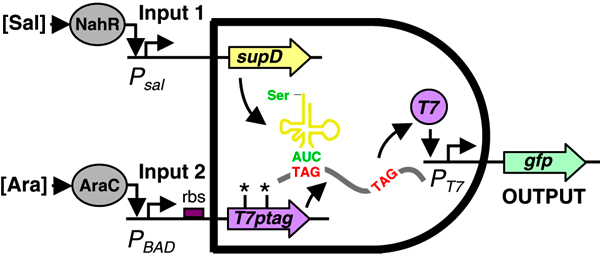 Tentative Course Plan (cont’d)
Wk 6:  
Discussion of ethical and social implications
brainstorm about possible end of course projects  
Constructing and/or testing a logic gate, 
plus other tasks (e.g. mathematical model, build data model of Registry, plan possible extensions/applications, etc.)
Define the role of each team member
Begin forming a Project Plan
[Speaker Notes: what role/responsibility would each team member like?]
Tentative Course Plan (cont’d)
Wk 7: Present and discuss initial project plan
Wks 8 -12
Plan and achieve milestones
Regular progress reports
Update wiki and online notebook
Class time for team work, but also must organize outside time
Wk 13-14
Prepare and present reports
Products: report, poster, wiki
Number of Issues Still Need to Be Addressed
Assessment/grading
 Scope of ethics discussion
 More…
tRNA suppression
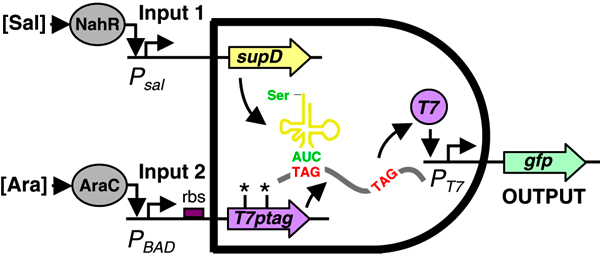 Bba_K117003
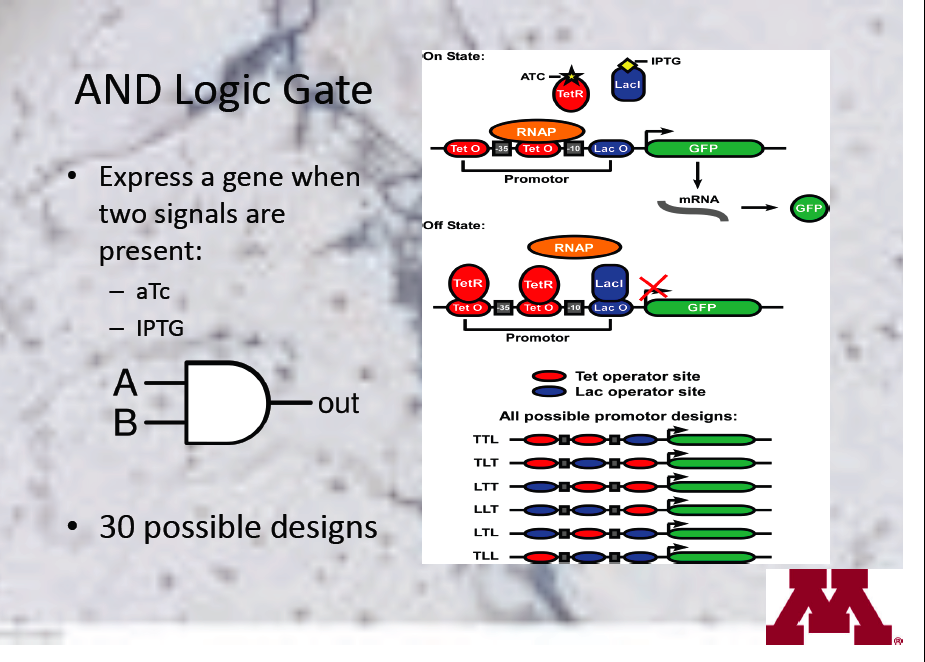 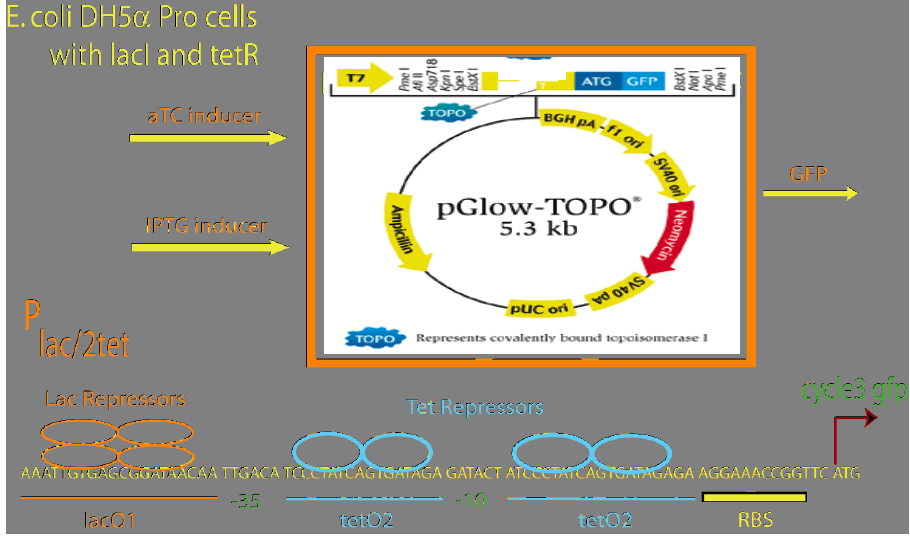